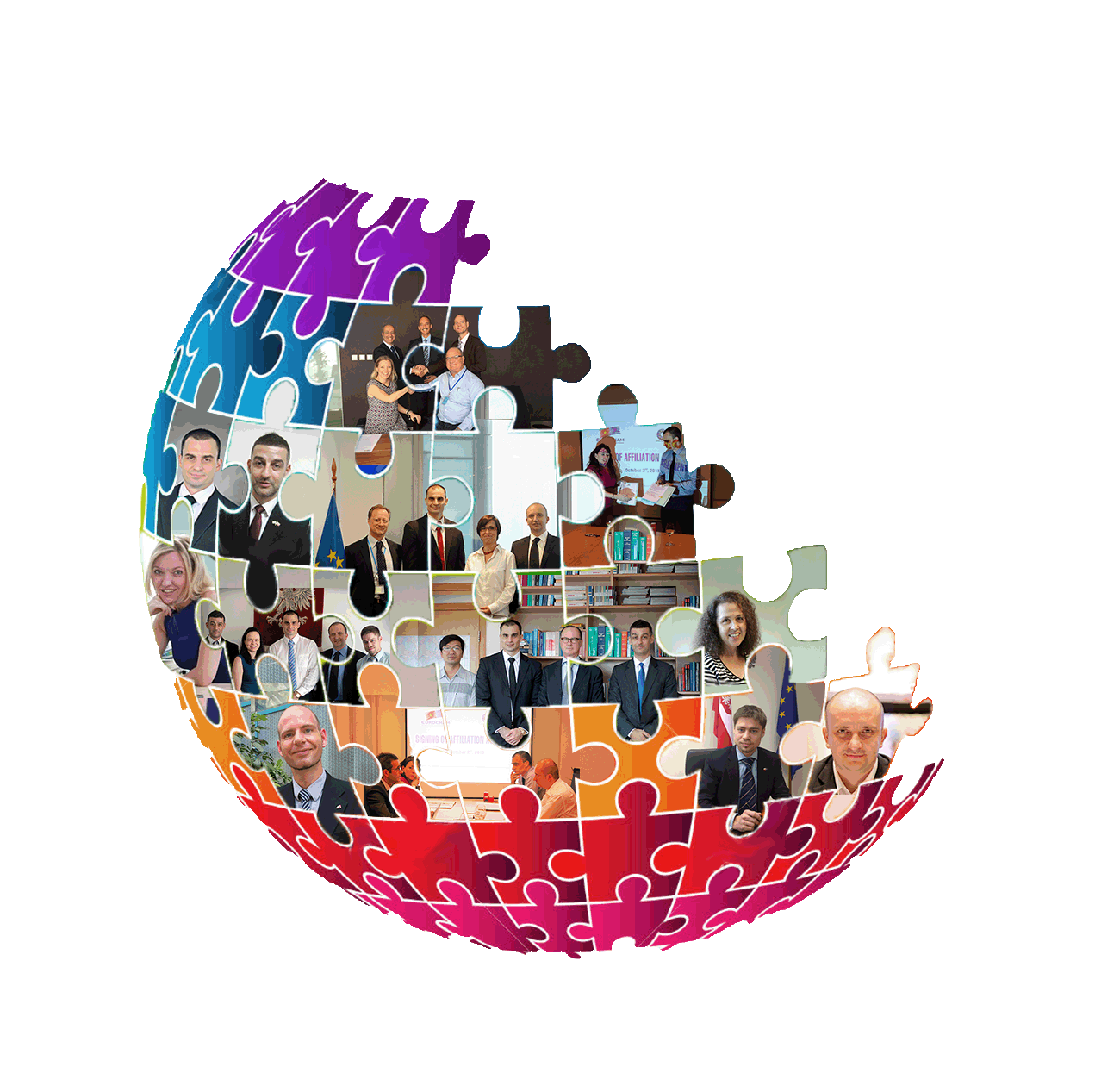 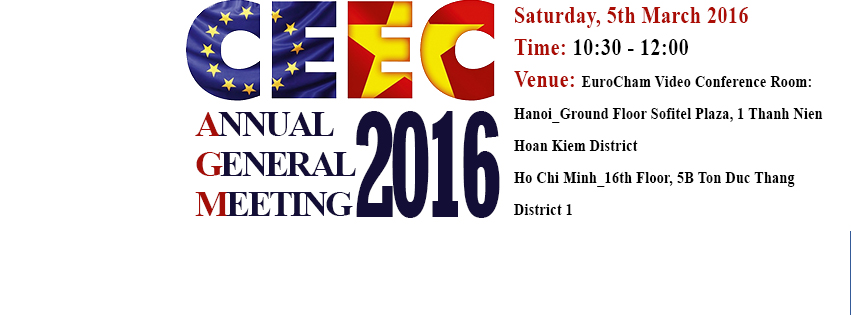 MARCH, 5th 2016
2016 OUTLOOK
By: 	Marko Moric
	CEEC’s Chairman
1
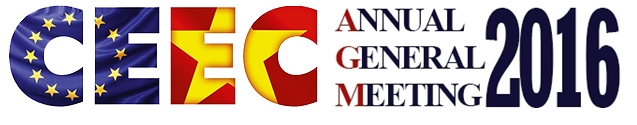 MEMBERSHIP BASE
2016
2015
Increasing the number of members from Poland, Czech Republic and Bulgaria 
Involving companies, individuals from other countries in CEE such as Serbia, Estonia, etc.
Diversifying industry sectors that CEEC members are operating in
Consulting and supporting CEEC members to get involve in EuroCham’s Sector Committee and VBI’s Sector Committee
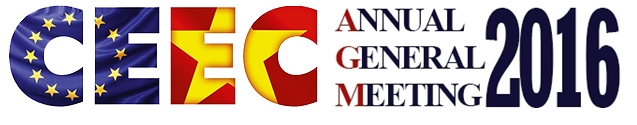 EXTERNAL RELATIONS & COMMUNICATIONS
EXTERNAL RELATIONS
2016
2015
EU Delegation
EuroCham Vietnam
VIETRADE
PC HCM
SBA
GERMAN HOUSE
CEE’s Embassies
HAWEE
Advantage Austria
EU Delegation- EVBN
EuroCham Vietnam
VIETRADE (Sign MoU)
VCCI HCM
SBA (Sign MoU)
GERMAN HOUSE (Sponsorship)
CEE’s Embassies
Department of foreign affairs of provinces (MOFA) (Sign MoU)
COMMUNICATIONS
WEBSITE
LINKEDIN
FACEBOOK
NEWSLETTER
Increasing visibility by focusing more on PAID MEDIA (advertisement, article, etc.) and EARNED MEDIA (mentions, share, posts)
WEBSITE
LINKEDIN
FACEBOOK
NEWSLETTER
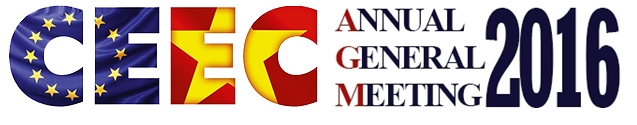 CEEC’s ACTIVITIES 2016
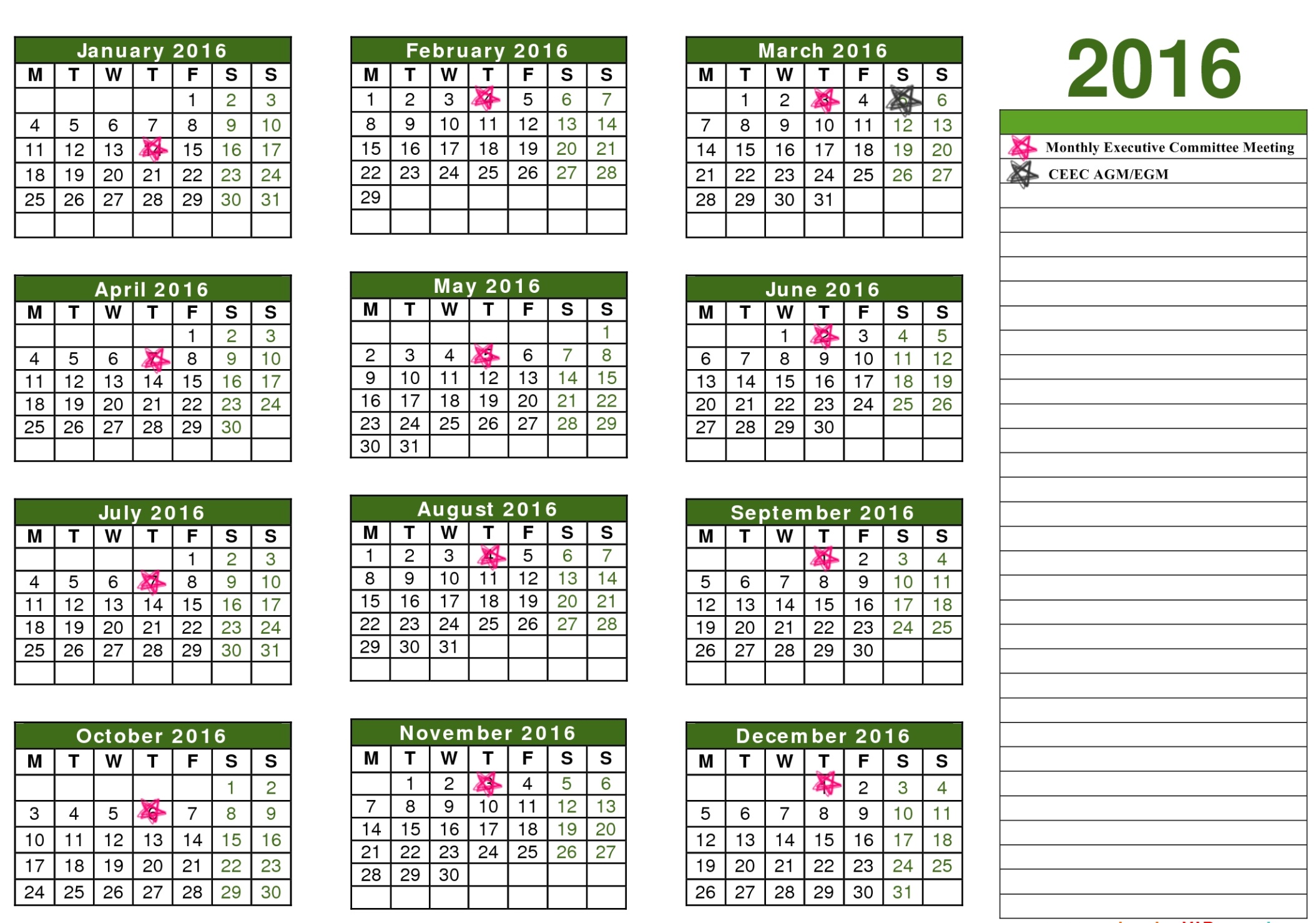 Feb, 04th: MoU signing with SBA
Bi-Monthly Share & L(Earn): tbd
Mar, 10th: Networking with SBA
EuroCham’s Netplus by CEEC: tbd
EuroCham’s Food Festival: tbd
To be continued...
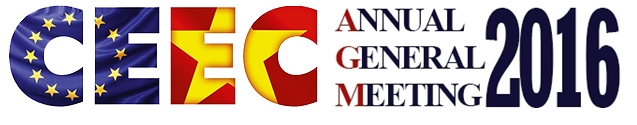 EUROCHAM’s ACTIVITIES 2016
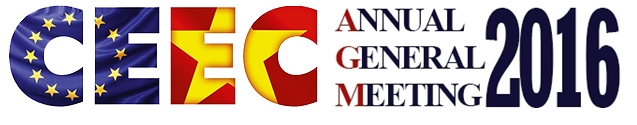 EUROCHAM’s ACTIVITIES 2016
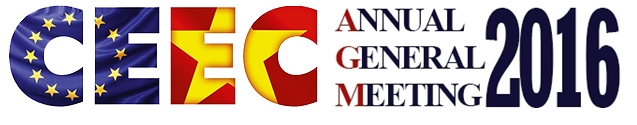 2016 SERVICES
2016
2015
CEEC SOFTLANDING PROGRAM
VIETNAM DESK IN EUROPE
SERVICES FOR UNIVERSITIES
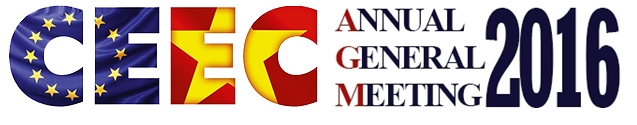 HUMAN RESOURCES AND ADMINISTRATION
2016
2015
OFFICE MANAGER HANOI
OFFICE MANAGER HCM
EXECUTIVE COMMITTEE MEMBERS
EXECUTIVE COMMITTEE MEMBERS
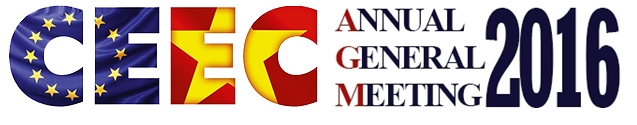 THANK YOU!
9